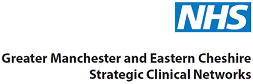 EARLY identification TOOLKIT
Dr Charlotte Reddick
EARLY 
INTRODUCTION
aims
What is the EARLY toolkit?
What are the benefits?
How do I use it?
EARLY 
INTRODUCTION
Stockport LCS Framework
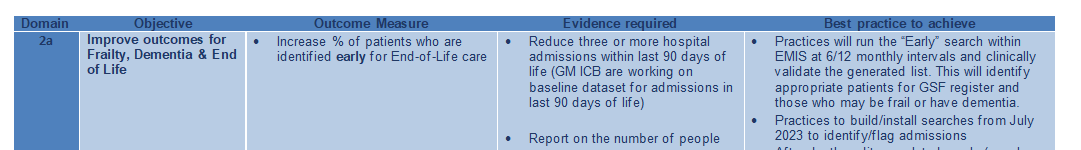 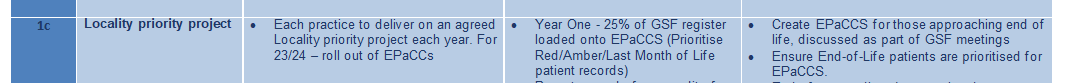 EARLY 
INTRODUCTION
What is it?
Toolkit to help primary care identify patients who may be in the last year of life
EARLY 
INTRODUCTION
Early identification toolkit
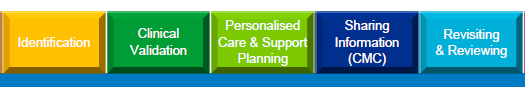 EARLY 
INTRODUCTION
What is it?
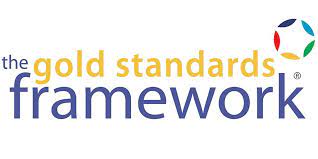 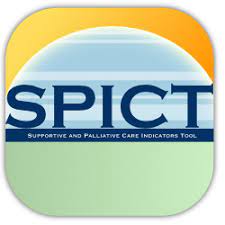 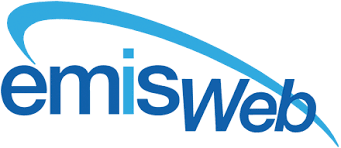 Frailty
Dementia
COPD
Heart failure
MS
MND
Cancer
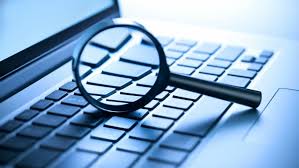 Identify people entering the last year of life
EARLY
INTRODUCTION
HOW CAN A TOOL HELP YOU?
Help with recognising end of life…..
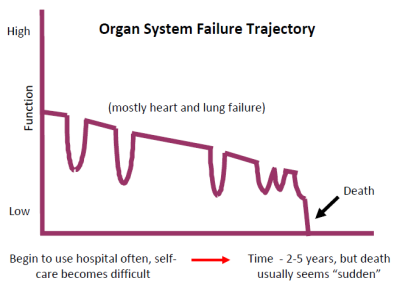 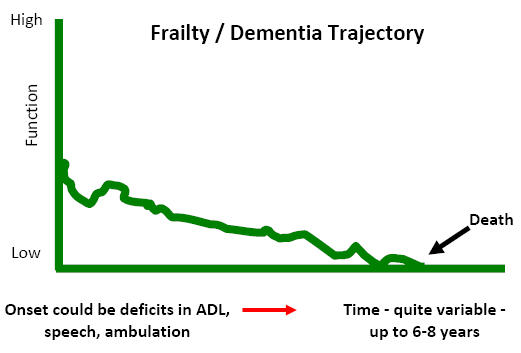 EARLY 
INTRODUCTION
Early identification toolkit
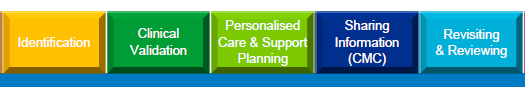 EARLY
INTRODUCTION
How to clinically validate
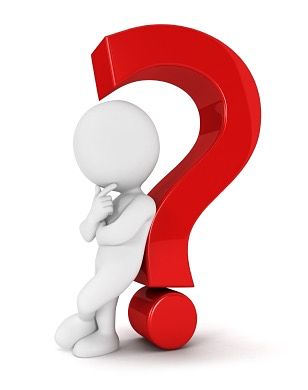 Would you be surprised if they died within the next year?
Unstable, deteriorating, complex symptom burden.

Decreasing response to treatments and decreasing reversibility.

Progressive weight loss (>10% in 6 months).

Repeated unplanned  hospital admissions.
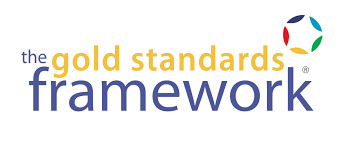 [Speaker Notes: Indicators of decline]
EARLY 
INTRODUCTION
Early identification toolkit
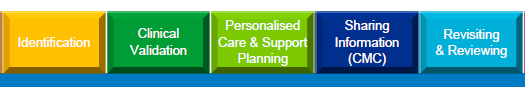 EARLY
INTRODUCTION
WHAT ARE THE BENEFITS TO ME IDENTiftying decline?
Increase those identified and included in your palliative care list
Increase the proportion patients offered advance care planning
Increase potential for the people under your care achieving their wishes and preferences at the end of life
EARLY
INTRODUCTION
Sounds GREAT, BUT I’M ALREADY SNOWED UNDER….
Running the EARLY search – Admin team

Validating the generated list – Split between clinicians 

Advance care planning 
 -   Moving the conversation upstream
Take small chunks
Resources in toolkit & ACP course
EARLY 
INTRODUCTION
Early identification toolkit
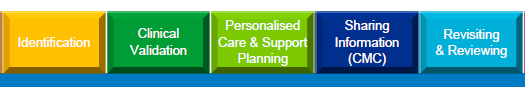 EARLY
INTRODUCTION
Want more support?
Charlotte Reddick – creddick@nhs.net 

Karen McEwan – Park View Practice & Clinical lead for planned care and cancer Stockport locality
  
                                              Karenmcewan@nhs.net



Sarah Griffiths – Finney Lane Surgery, GP Facilitator Stockport Palliative Care Team

                                             Sarah.griffiths10@nhs.net
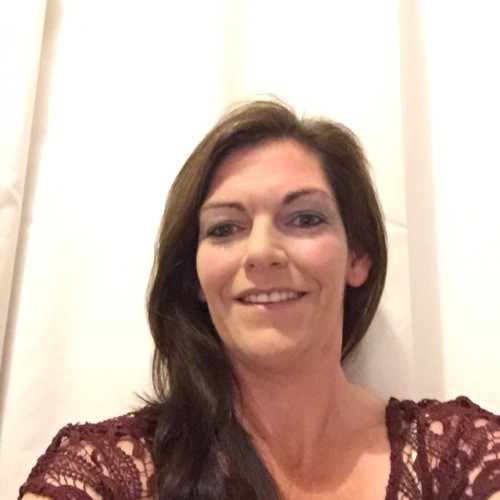 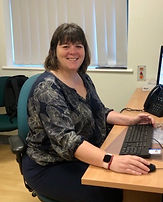 EARLY 
INTRODUCTION
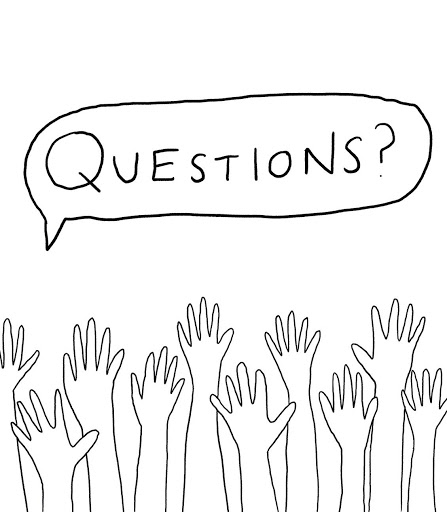 Thank you
https://www.cheshire-epaige.nhs.uk/wp-content/uploads/2023/03/EARLY-Toolkit-V2.0-March-2023.pdf